Птицы
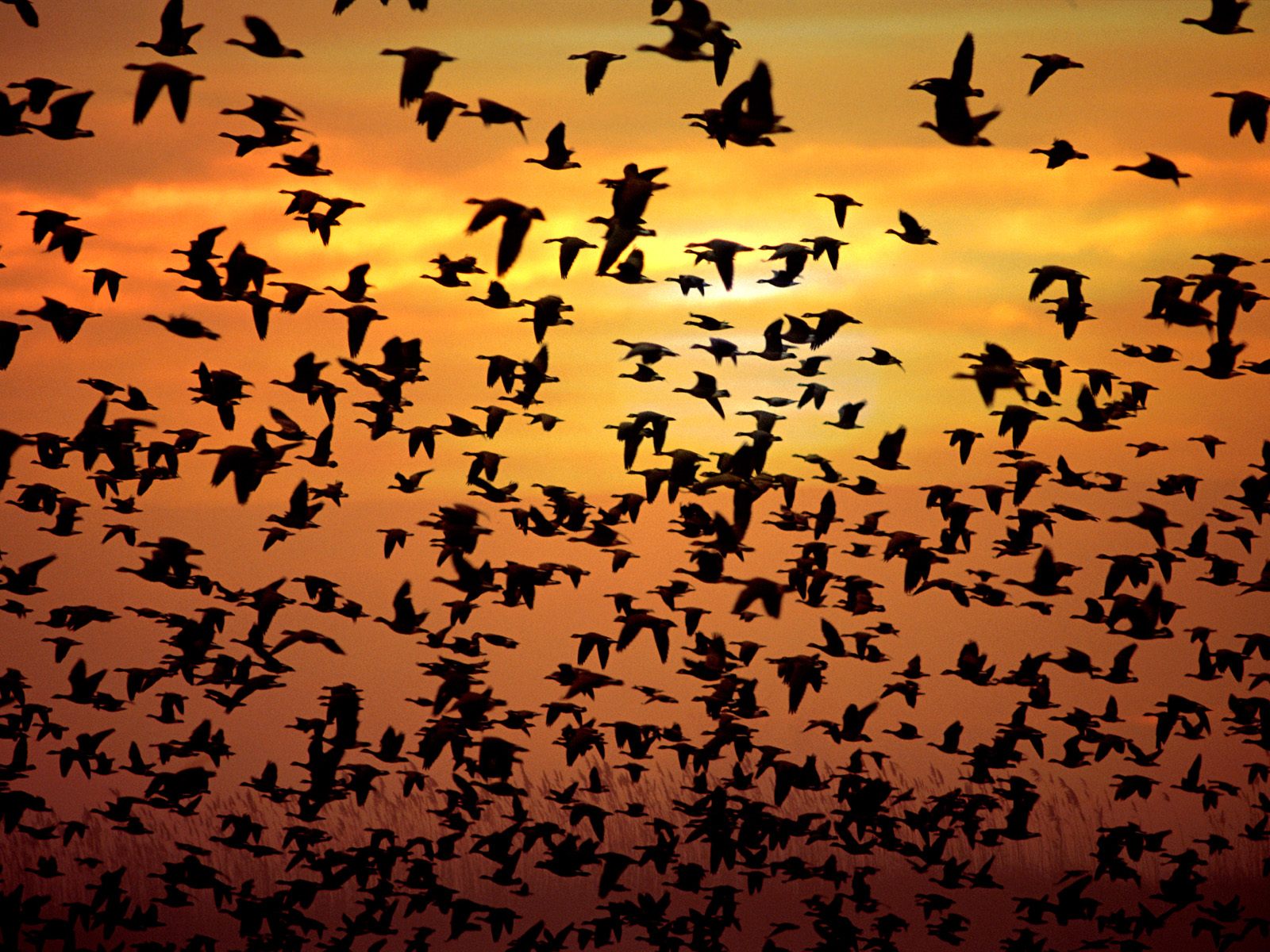 Прыг да скок, ну что за птица,Все на месте не сидится.С виду нет его храбрей,Шустро скачет воробей.Воробей
Носят серенький жилет, 
Но у крыльев чёрный цвет.
Видишь- кружат двадцать пар кричат:
- Карр! Карр! Карр!Ворона
Прилетела к нам сорокаБелогруда, белобока,Потрещала, поскакала, Грядку рыхлую примяла,Клювом кое-где порыла,Хвостик в луже помочила,Потом пёрышки встряхнула,Разбежалась и вспорхнула!
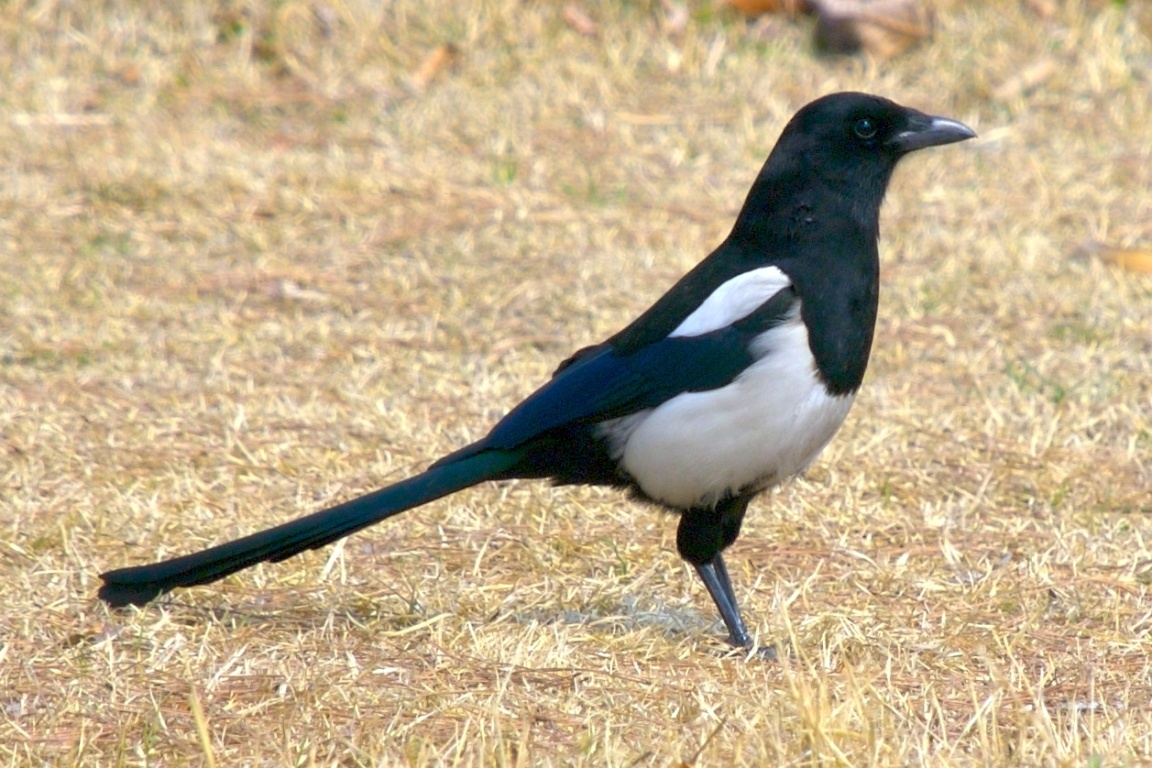 Сорока
Что это за птицы?
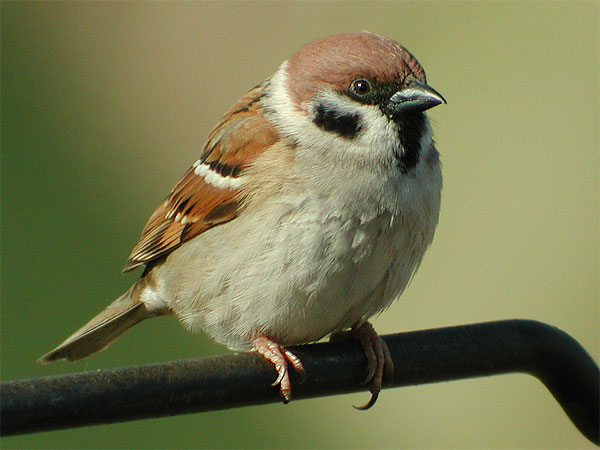 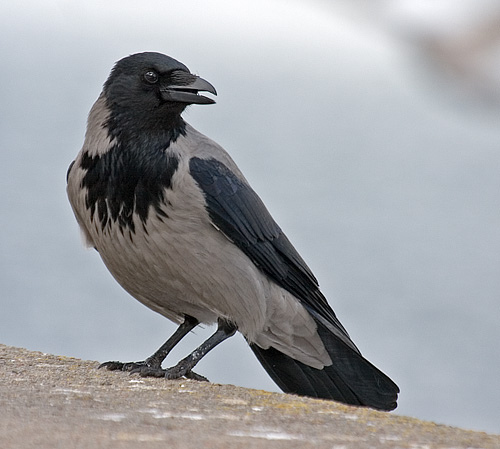 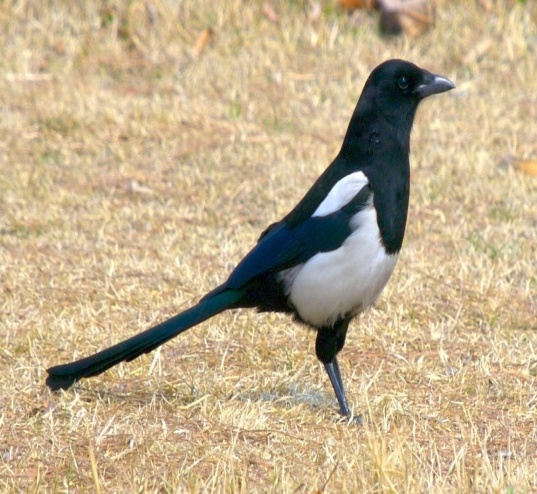 Угадайте, что за птичка — 
Темненькая невеличка. 
Беленькая с живота, 
Хвост раздвинут в два хвоста.Ласточка
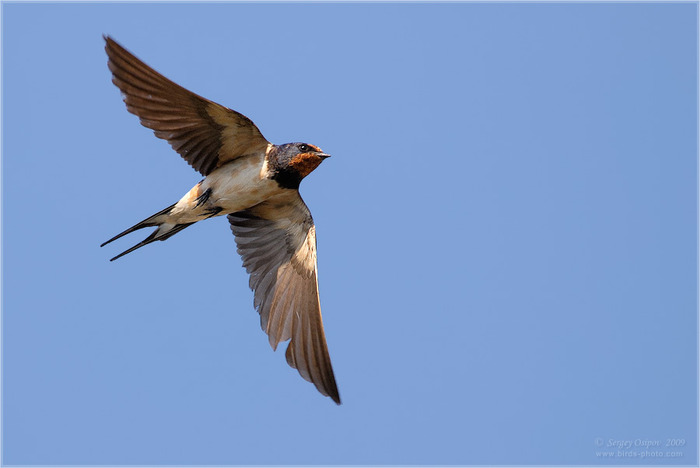 На шесте - веселый дом 
С круглым маленьким окном. 
Чтоб уснули дети, 
Дом качает ветер. 
На крыльце поет отец – 
Он и летчик, и певец.Скворец
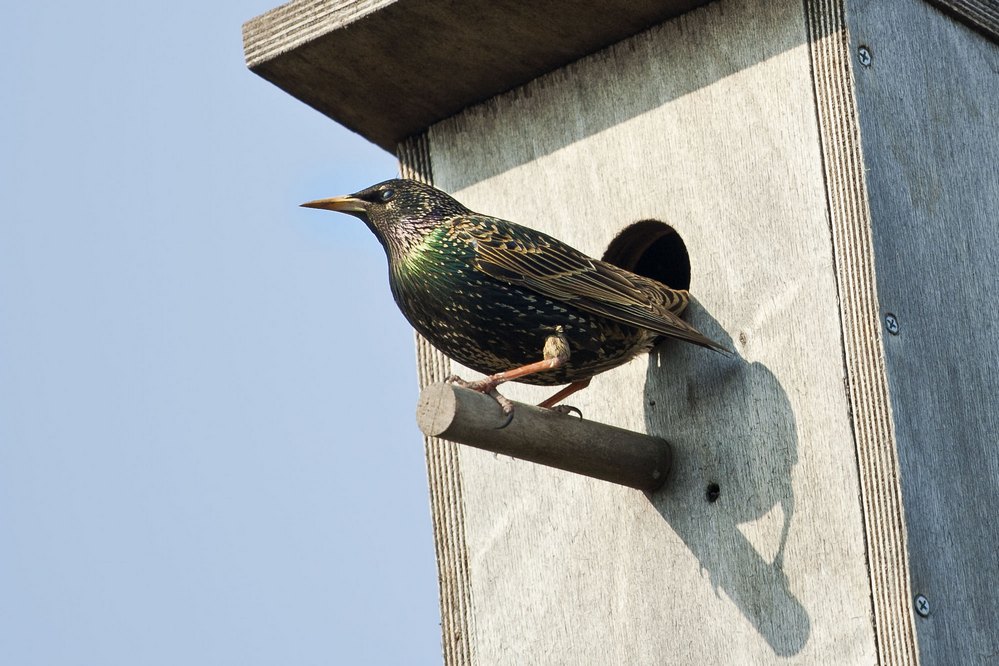 Что это за птицы?
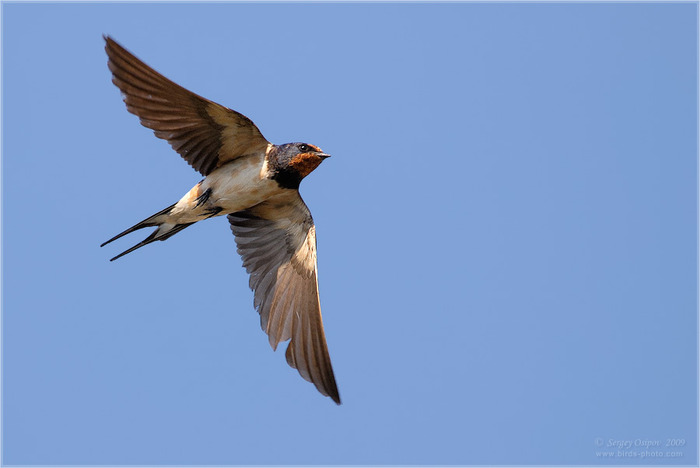 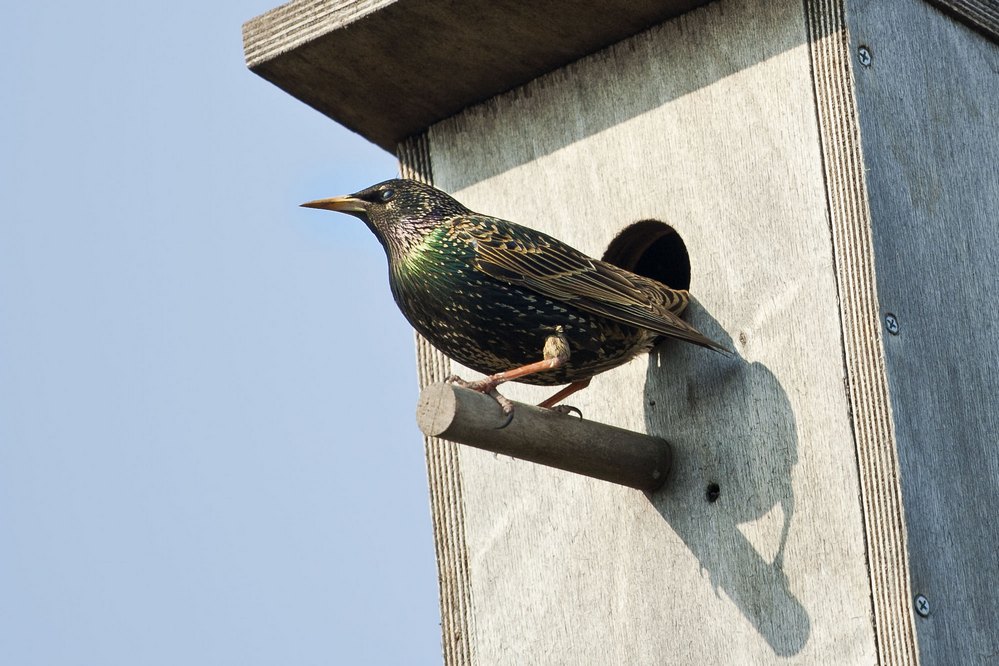